Non-Communicable Diseases (NCDs): The Challenges for People Living With HIVLUNG DISEASES AND “SMOKING”
Ken Kunisaki, MD, MS
University of Minnesota &
Minneapolis VA Health Care System
Minneapolis, USA
Disclosures
I have received consultancy fees from GlaxoSmithKline
I receive National Institutes of Health (NIH) funding for research in HIV-associated lung disease and HIV-associated sleep disorders
Goals
Emerging data regarding lung disease in HIV
Lung disease in low to middle income settings
Role of ‘smoking’ and environmental exposures
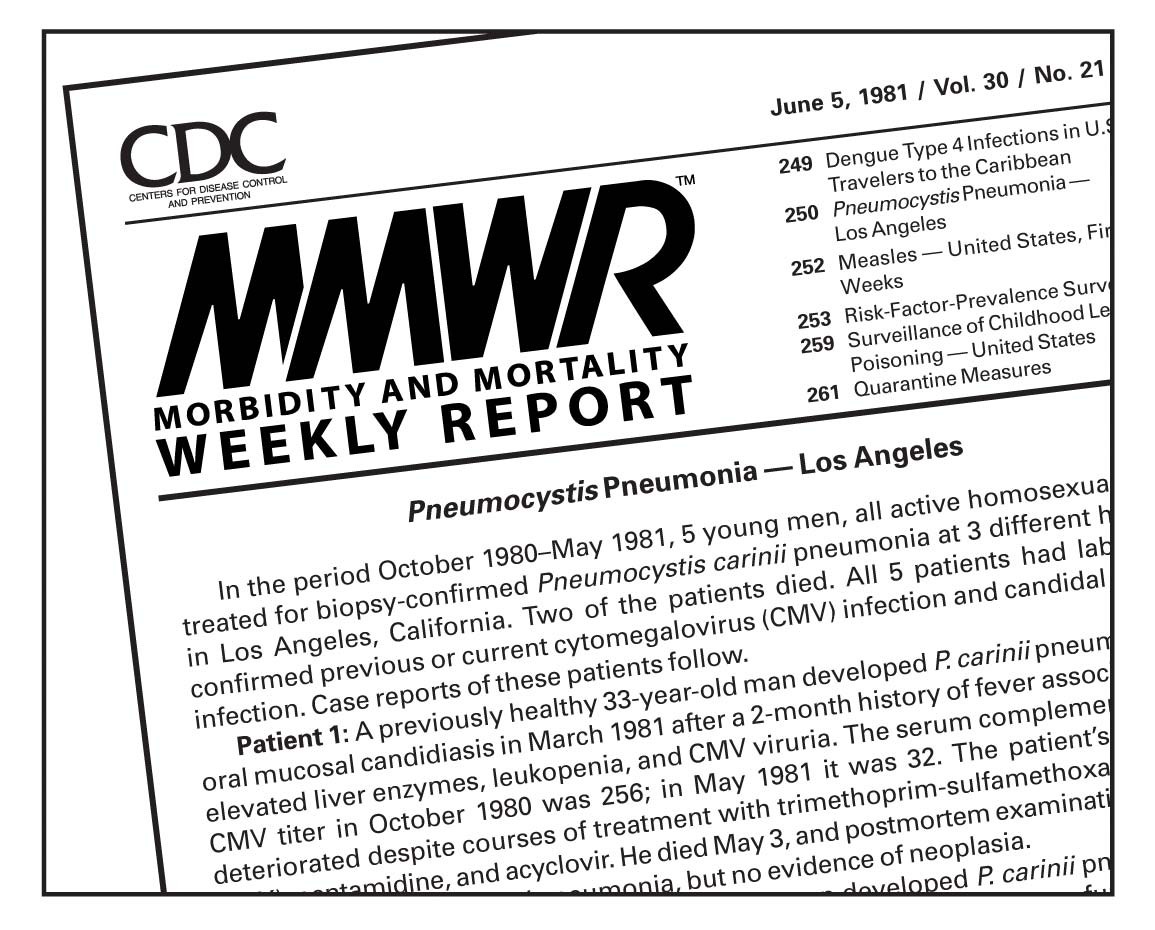 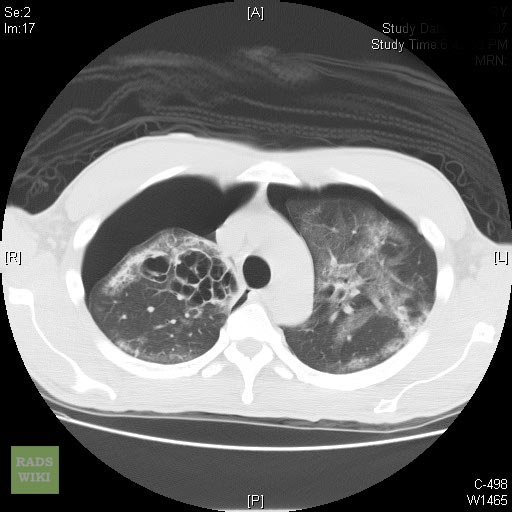 cART-Era HIV-Lung Disease
Bacterial pneumonia still problematic
Bacterial Pneumonia on ART
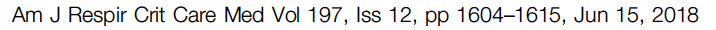 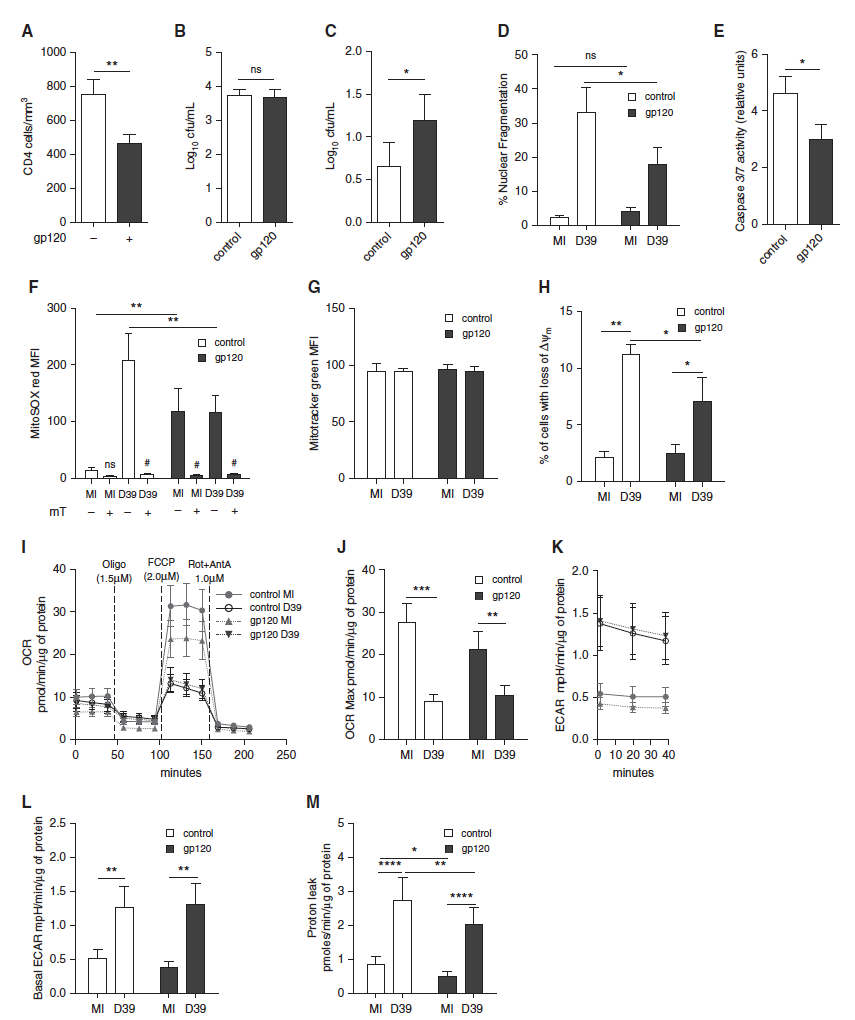 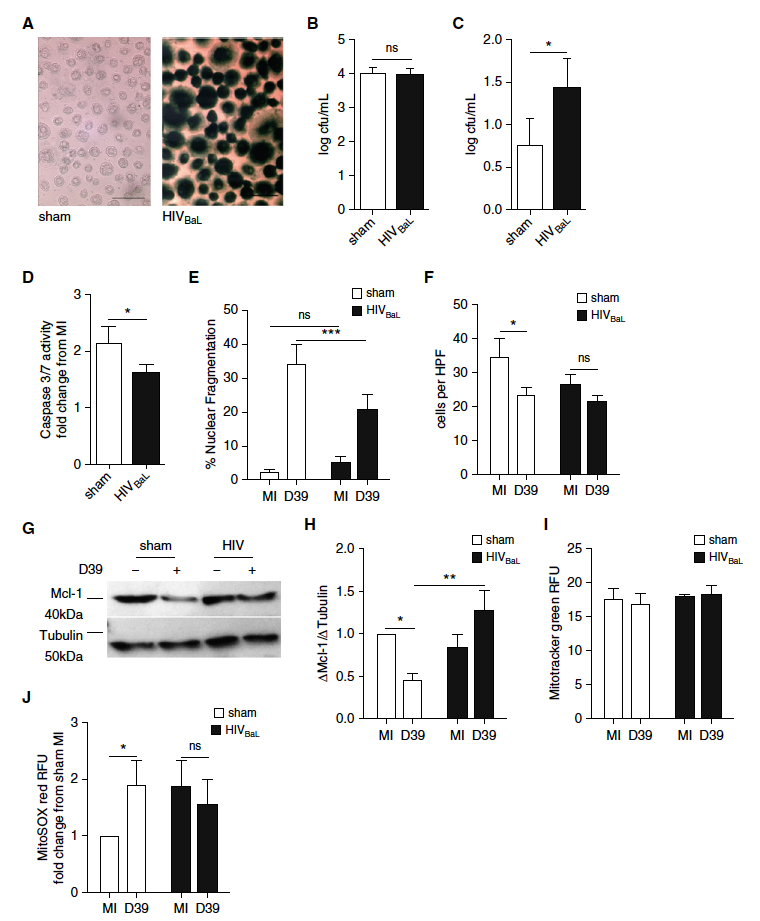 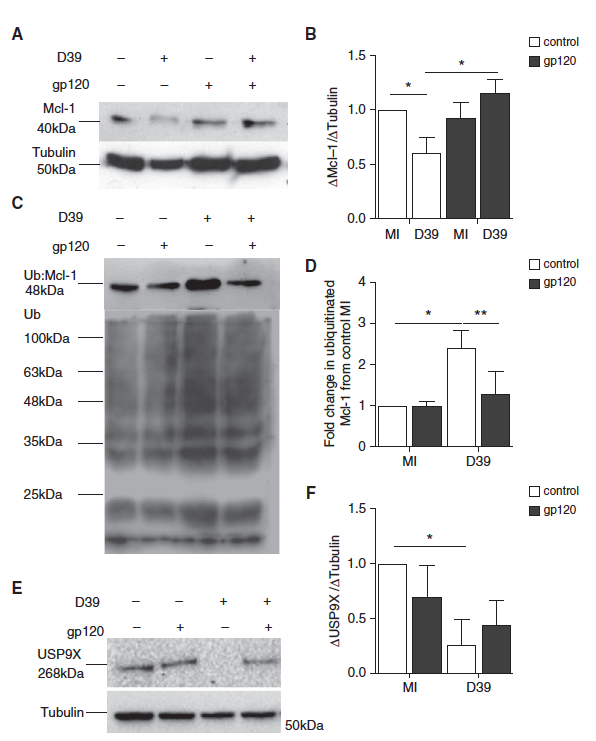 Emerging HIV-Lung Disease
Bacterial pneumonia still problematic
NCDs of the Lung
COPD

Lung cancer

Pulmonary HTN
What is COPD?
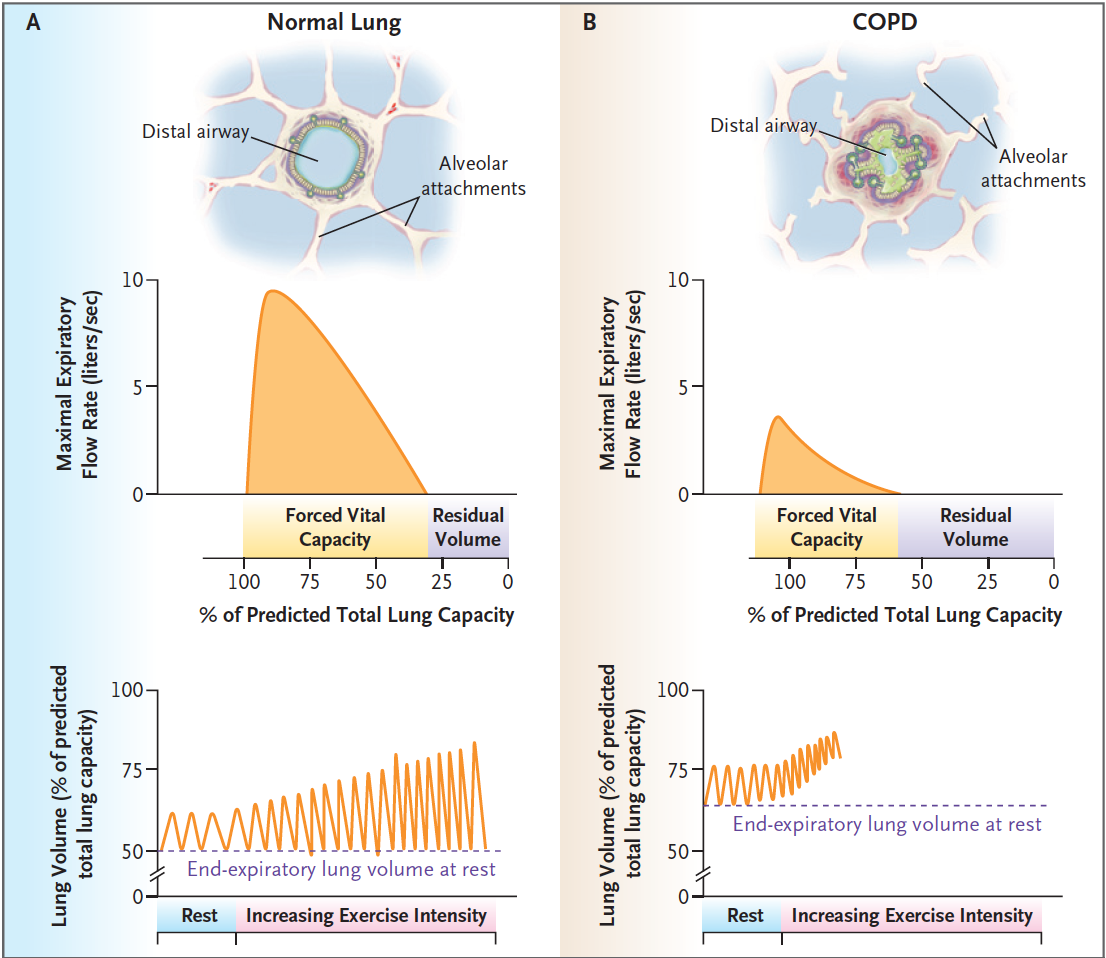 Collapsible
Inflamed
Fibrosed
Niewoehner DE. N Engl J Med 2010;362:1407
What is COPD?
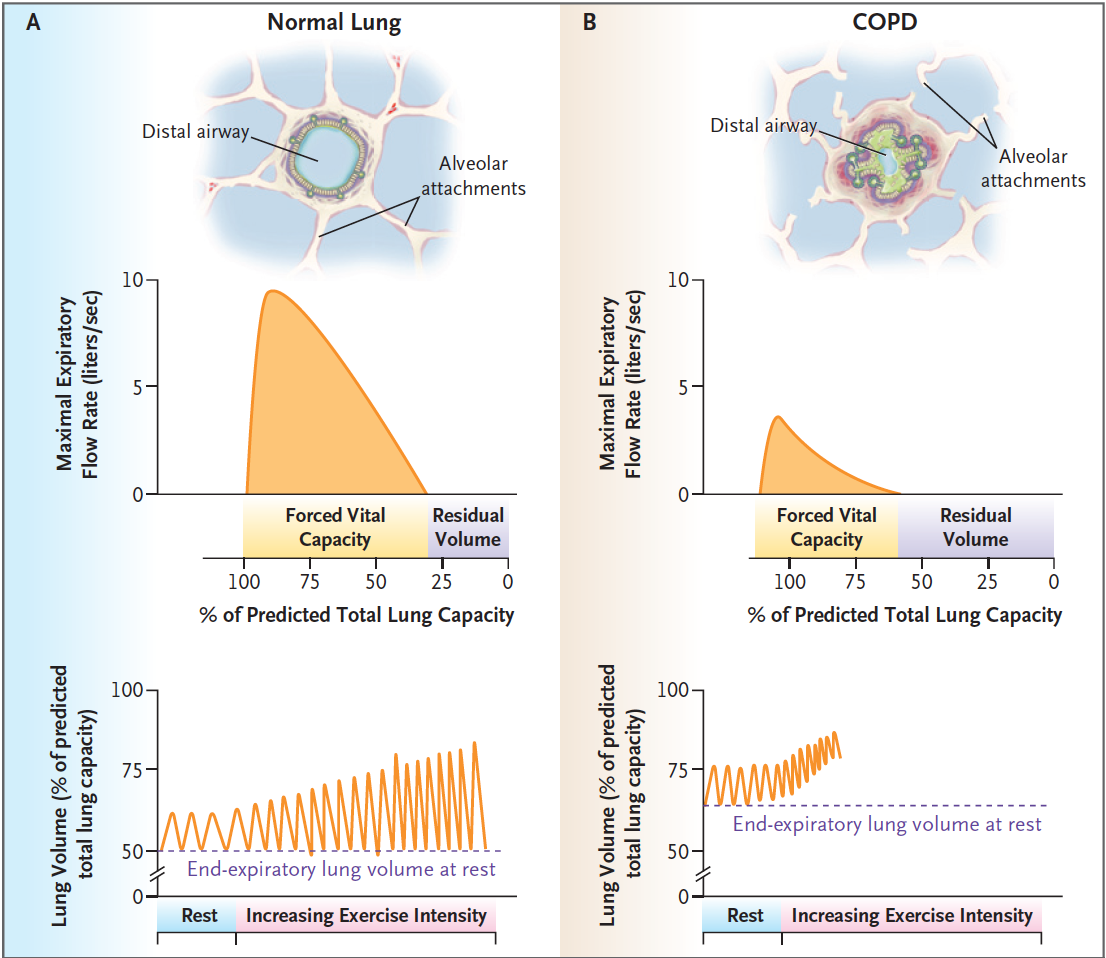 Collapsible
Inflamed
Fibrosed
Niewoehner DE. N Engl J Med 2010;362:1407
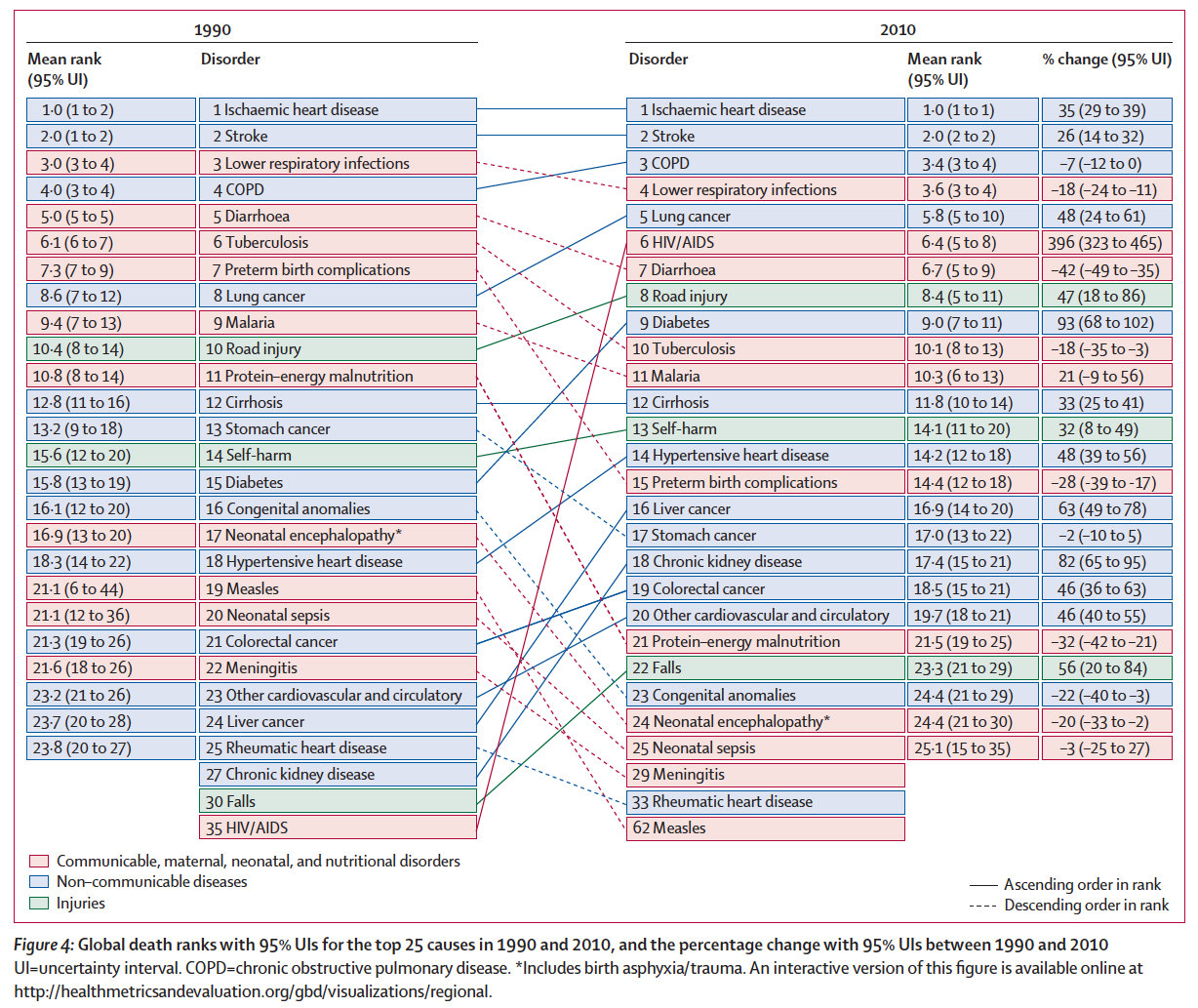 Global Burden of Disease Study. Lancet 2012;380:2095-2128
HIV-COPD
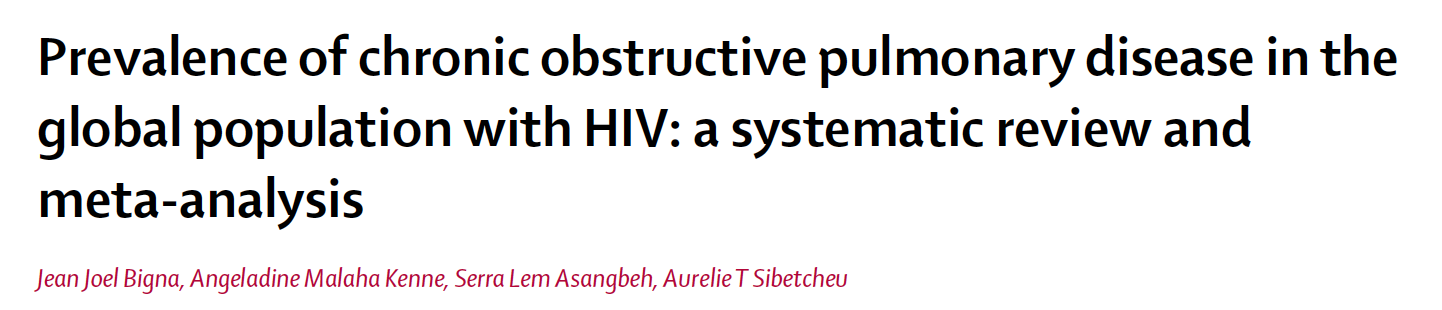 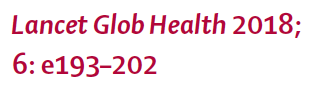 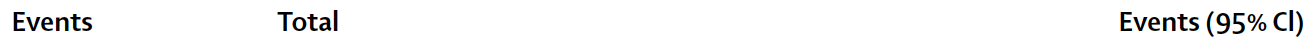 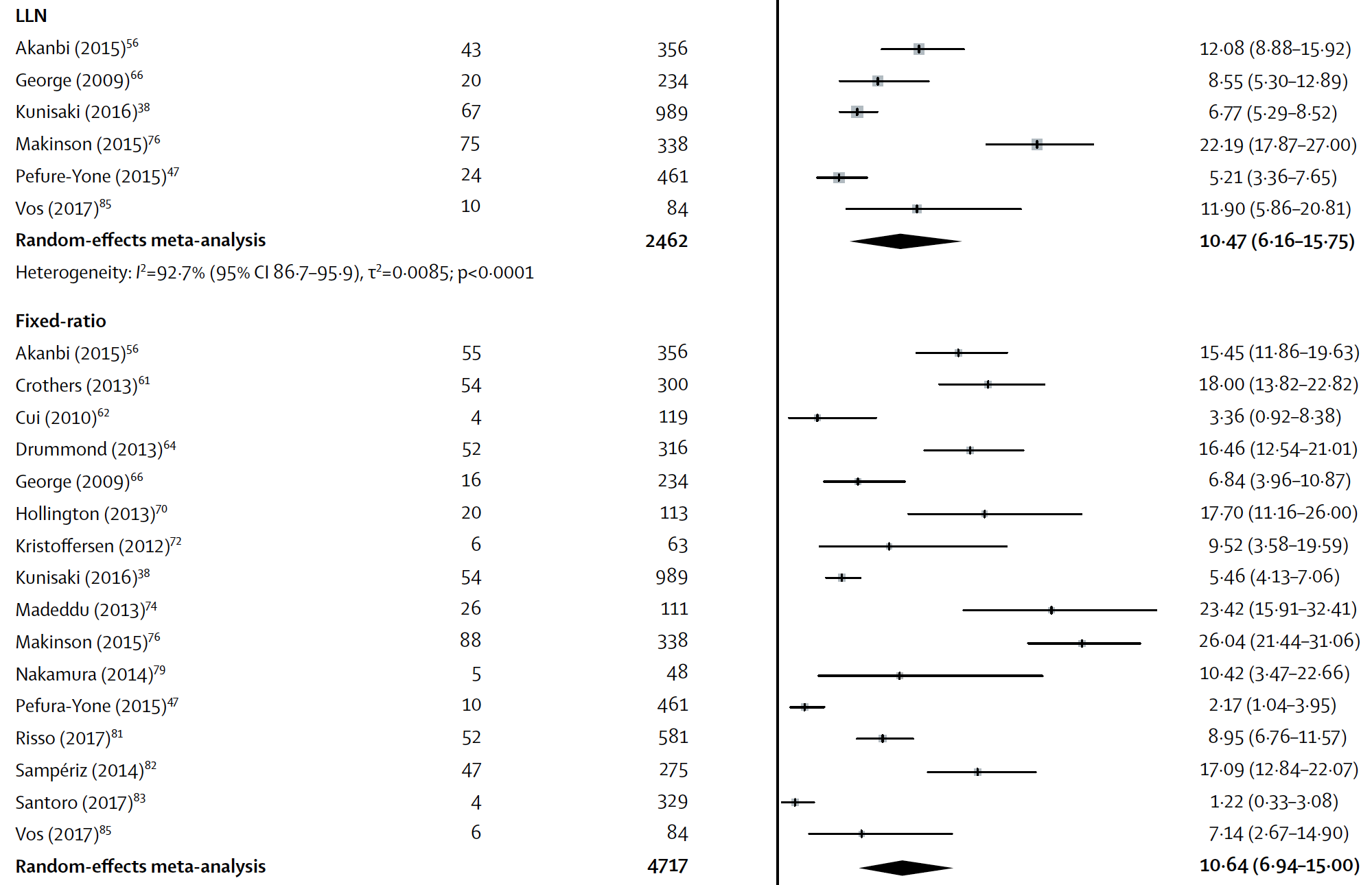 606
606
[Speaker Notes: Nigeria, Cameroon, and S Africa]
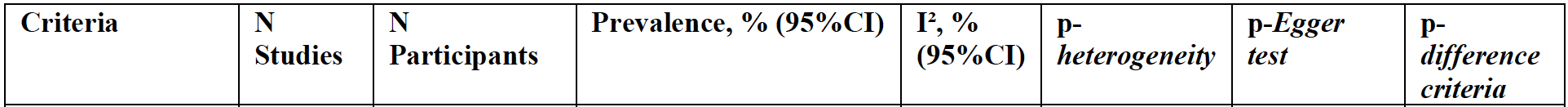 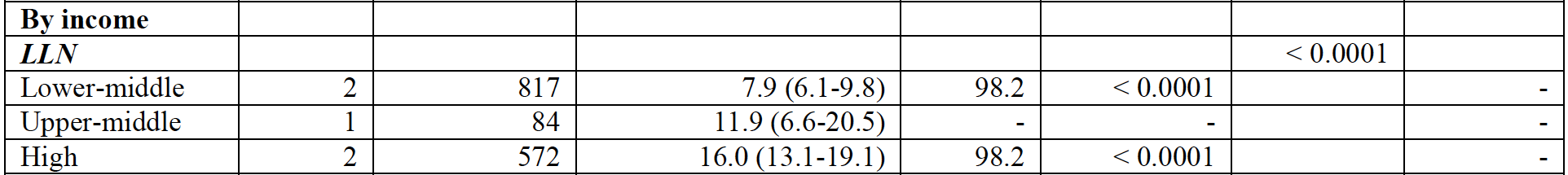 Why is COPD Prevalence High in HIV?
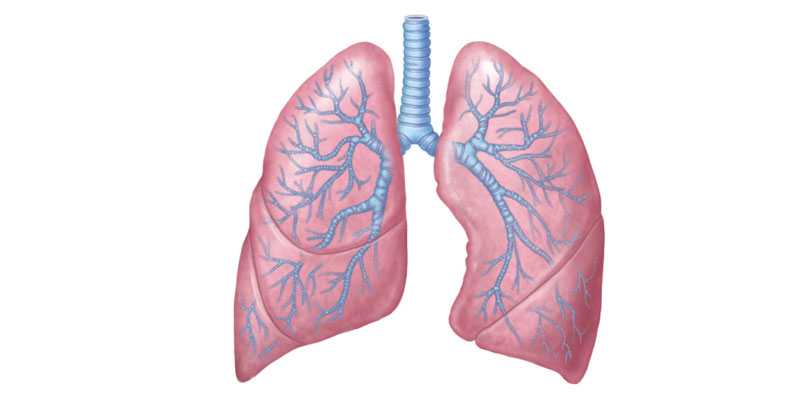 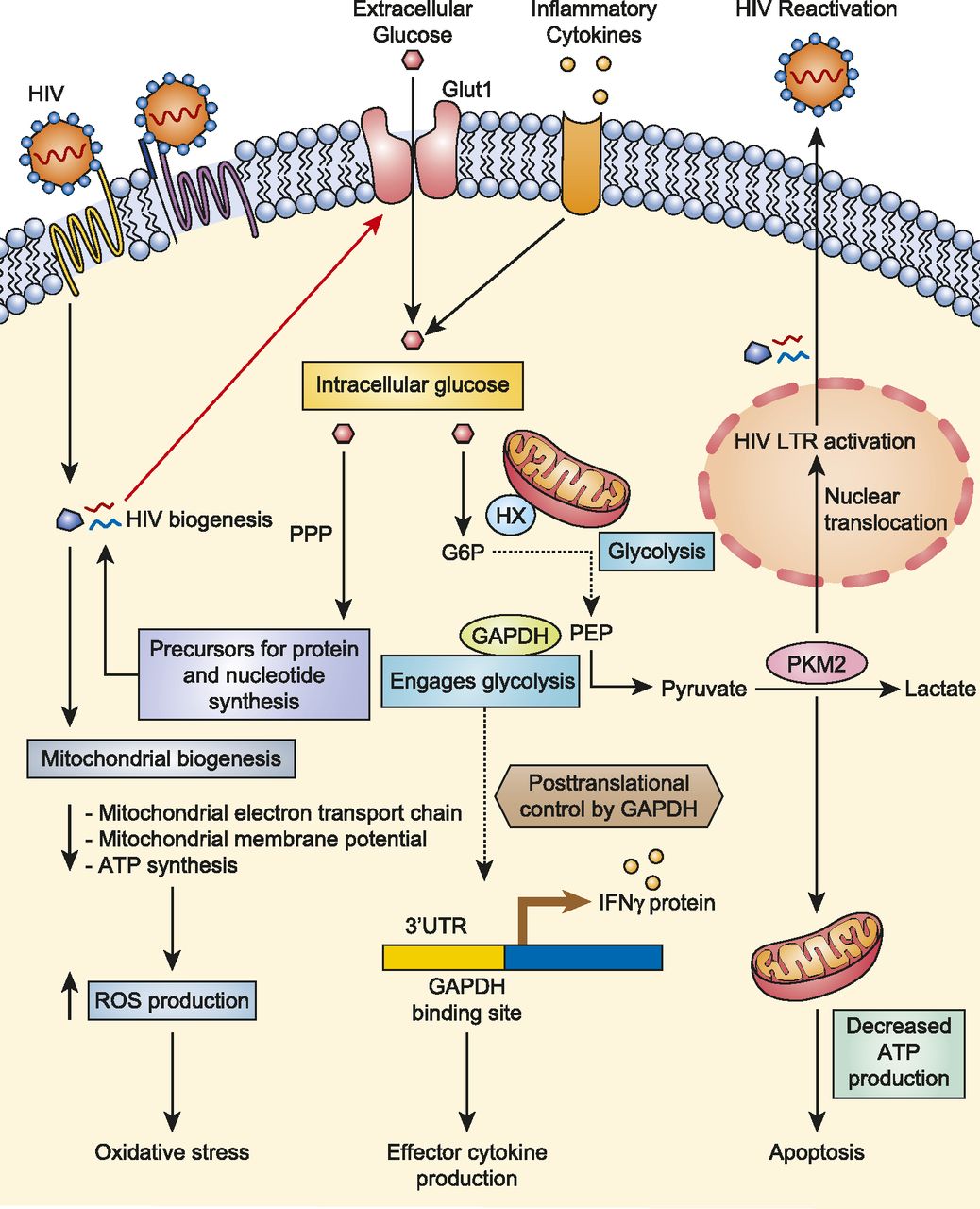 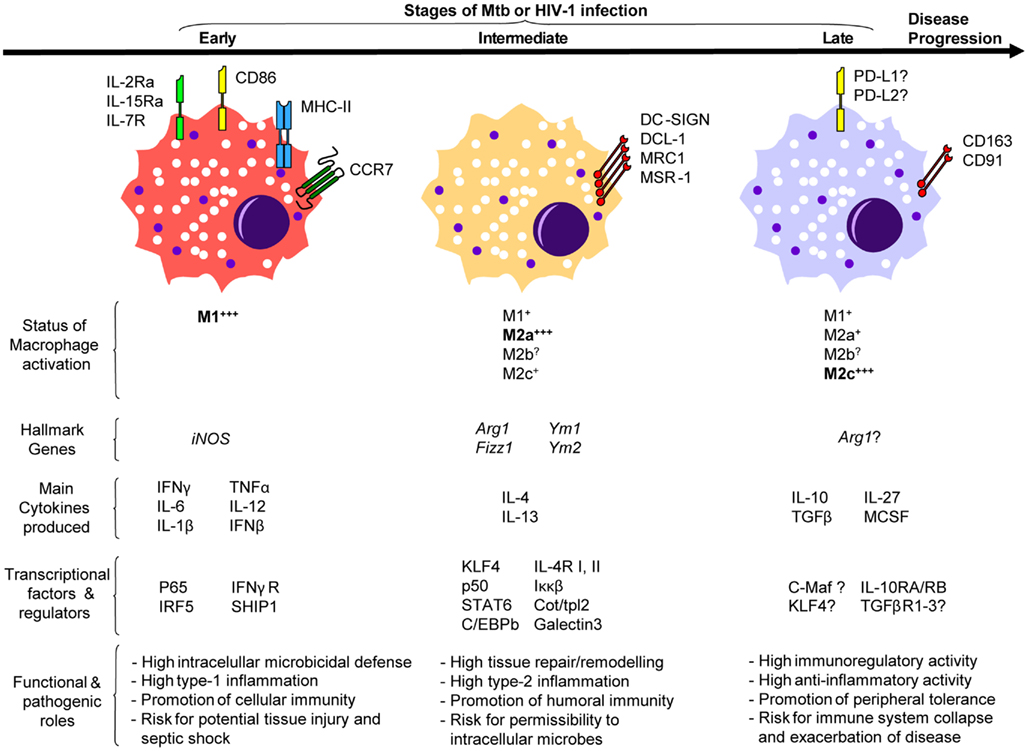 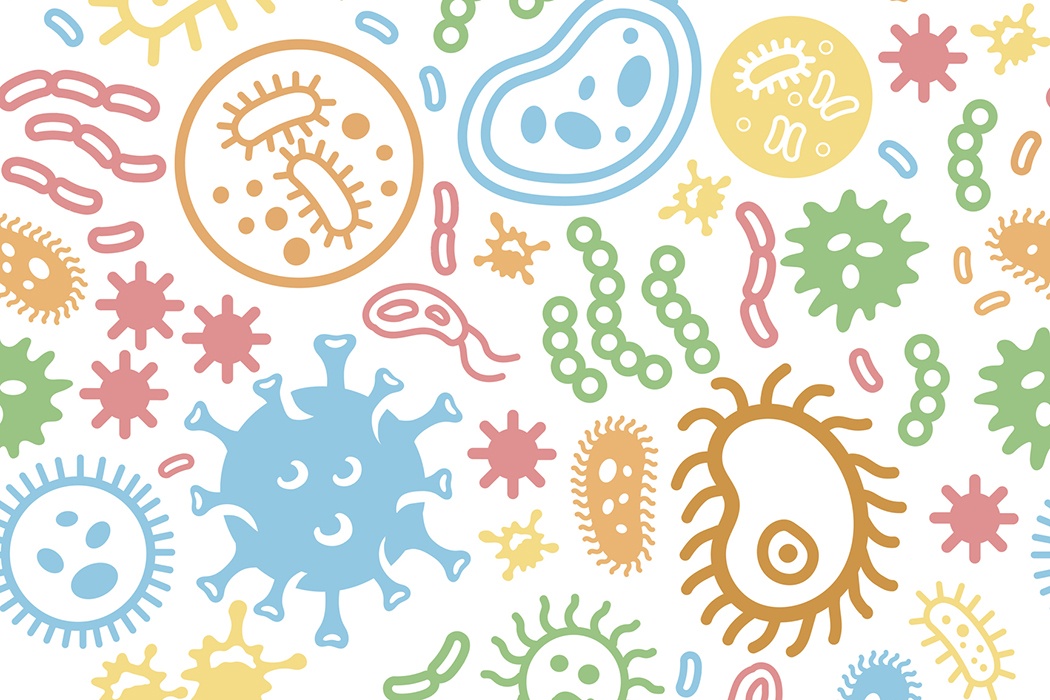 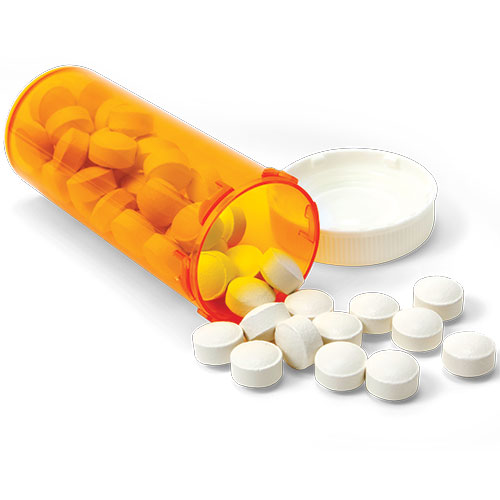 Palmer CS. J Immunol 2016
Lugo-Villarino. Front Immunol 2011
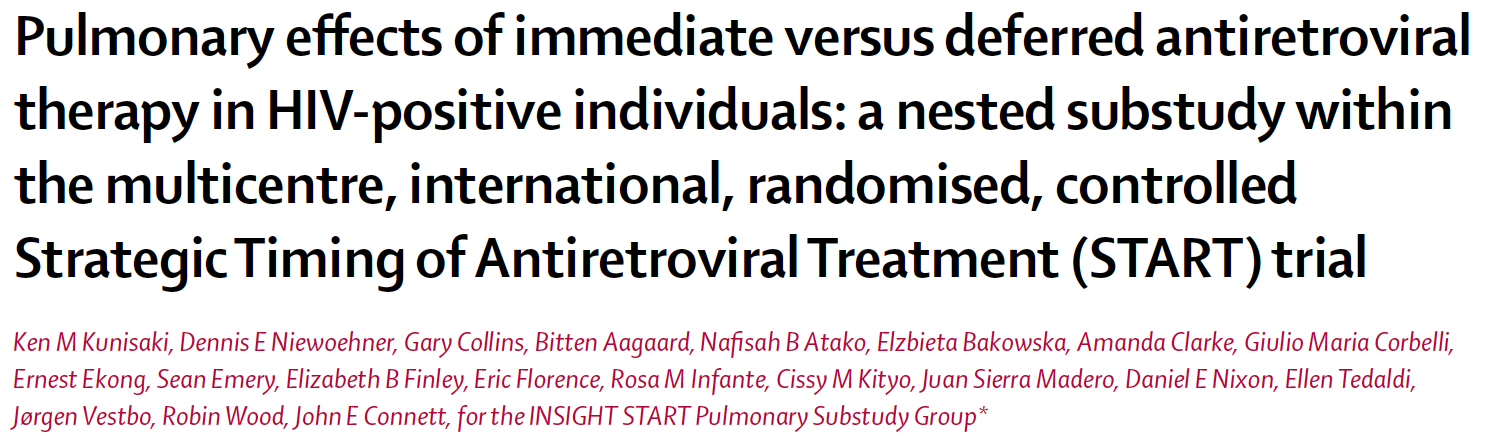 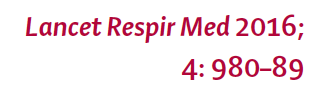 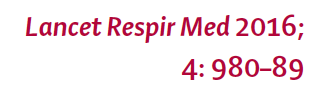 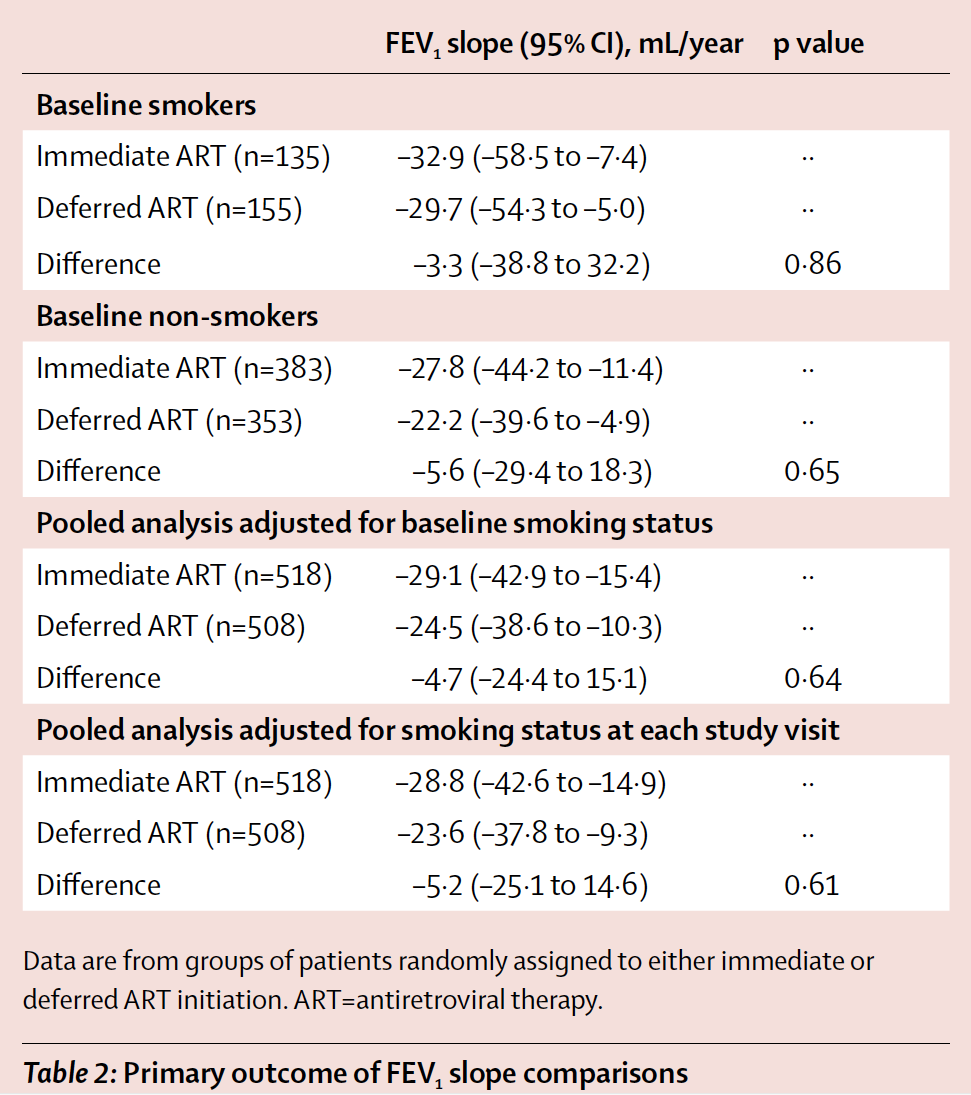 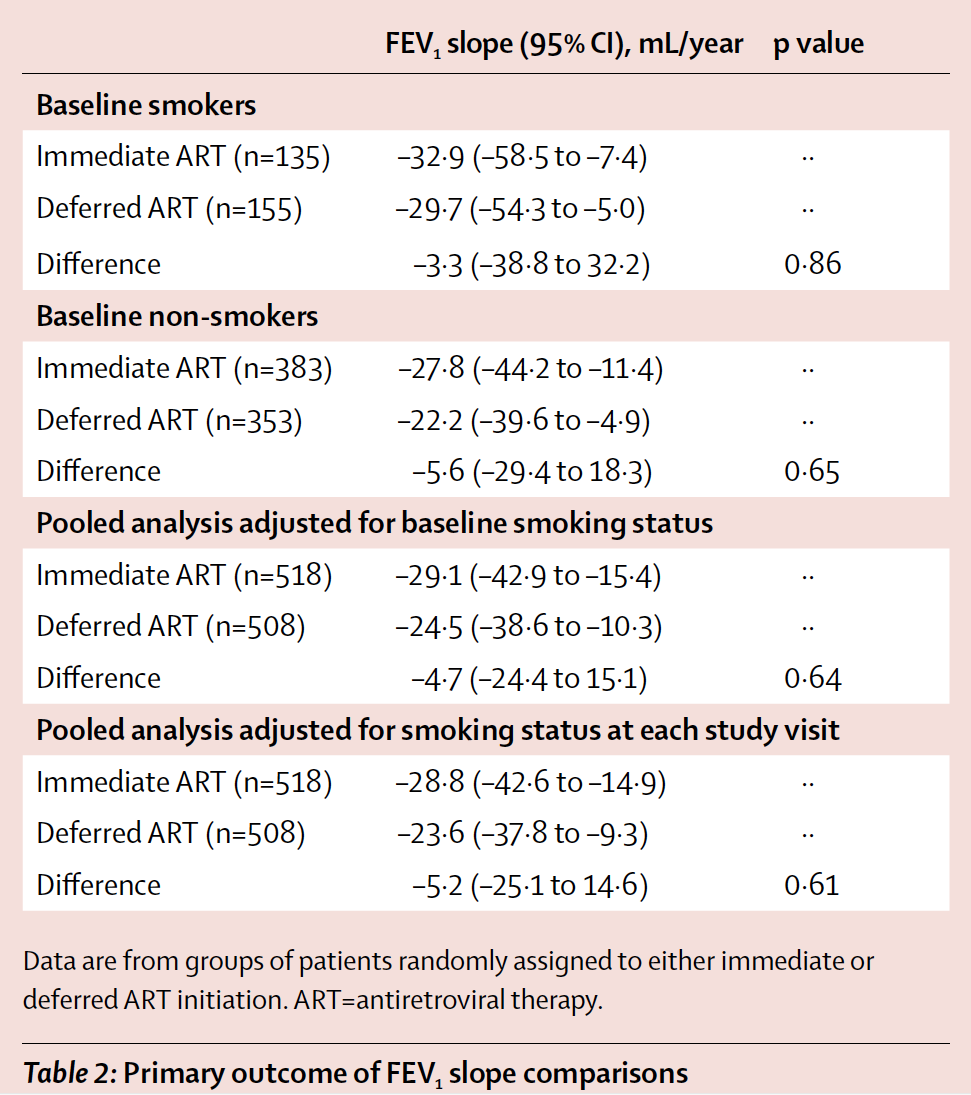 Earlier ART not likely to reduce lung disease in HIV
Why is COPD Prevalence High in HIV?
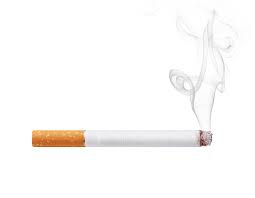 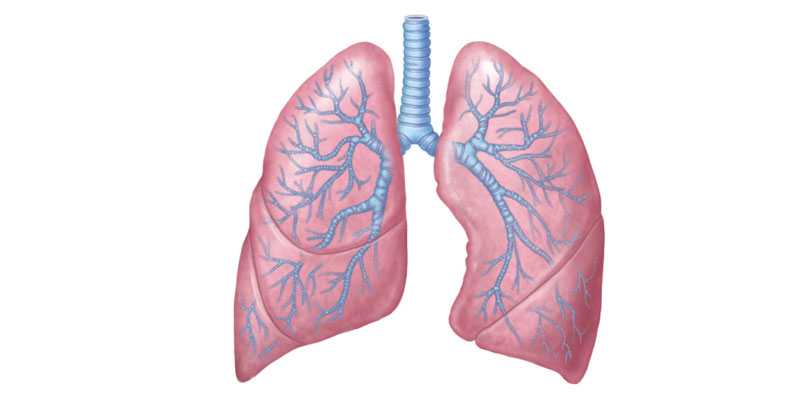 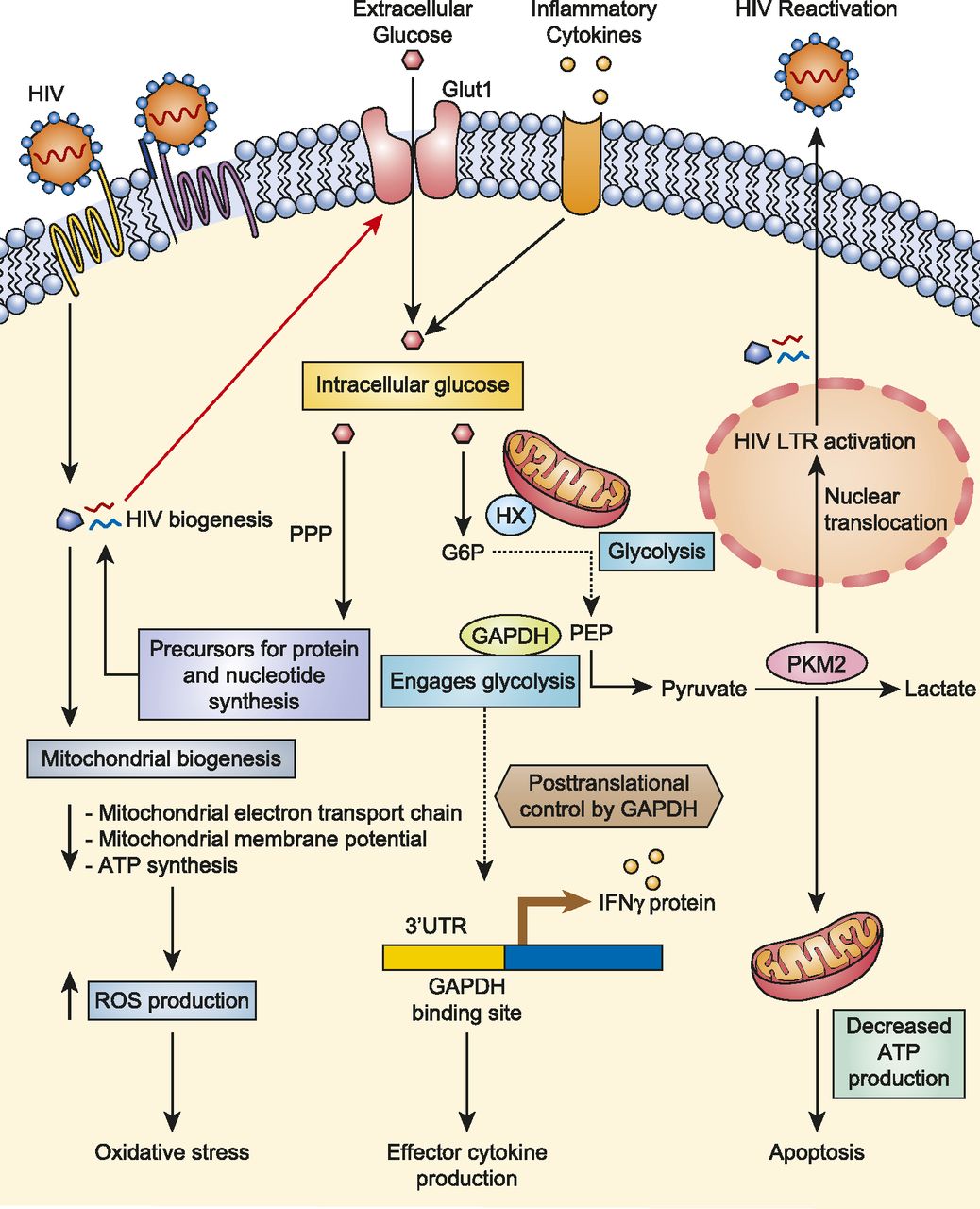 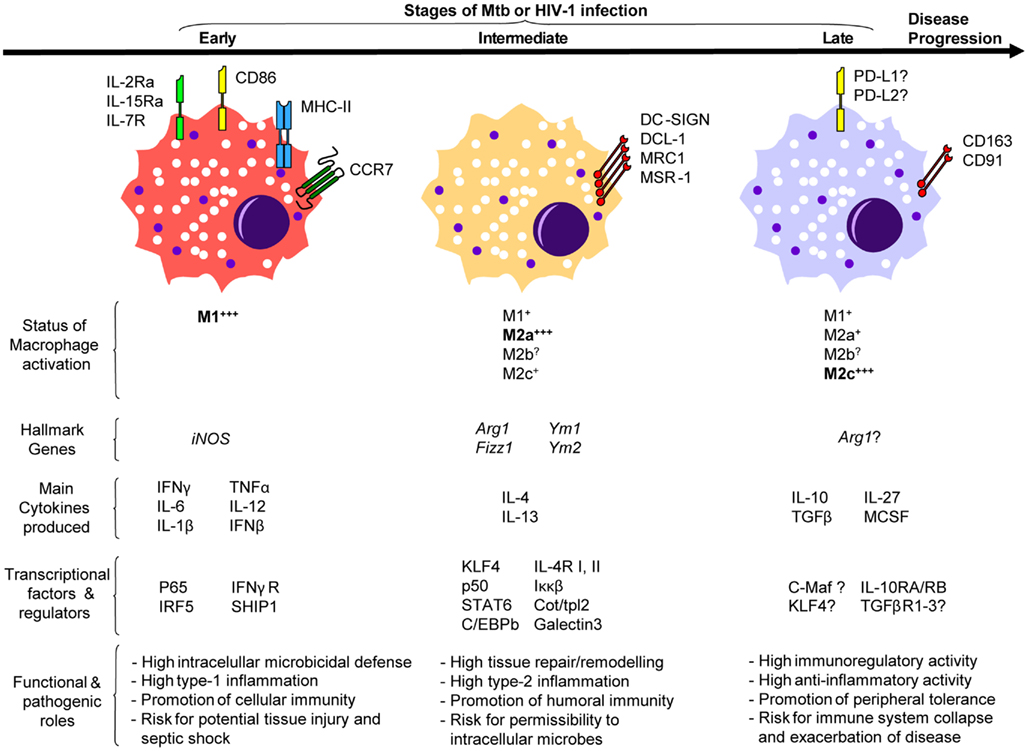 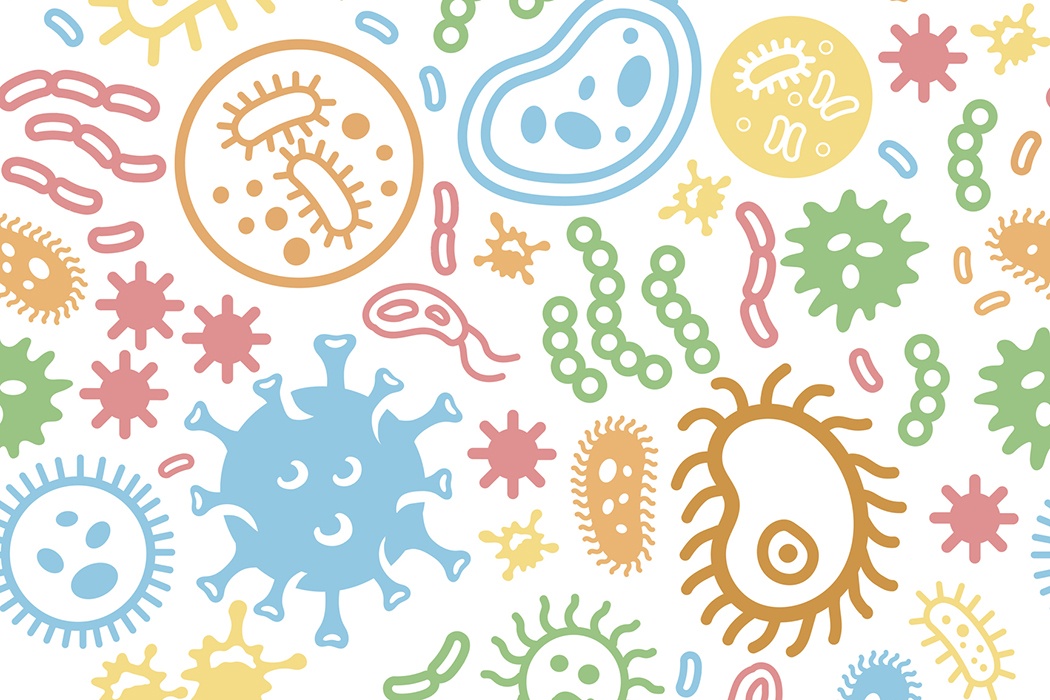 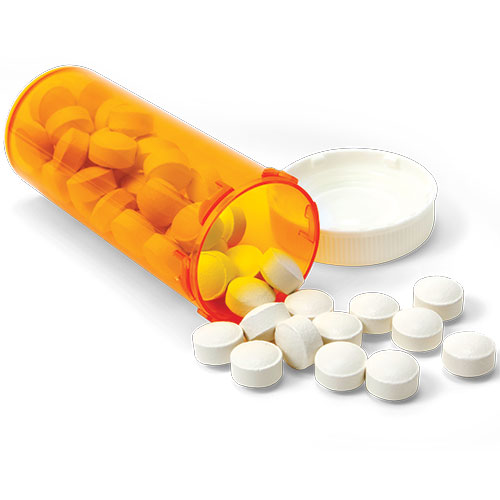 Palmer CS. J Immunol 2016
Smoking and COPD
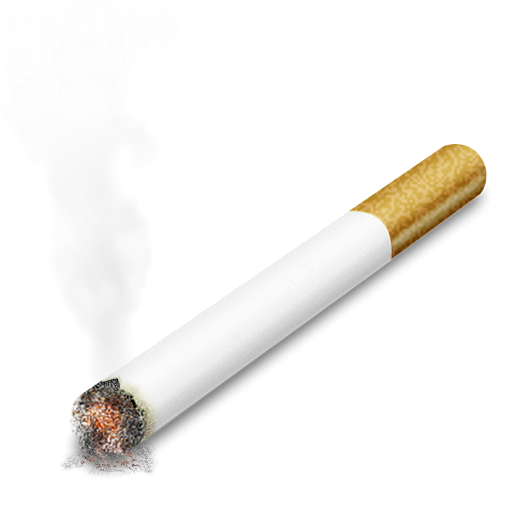 Non-cigarette COPD
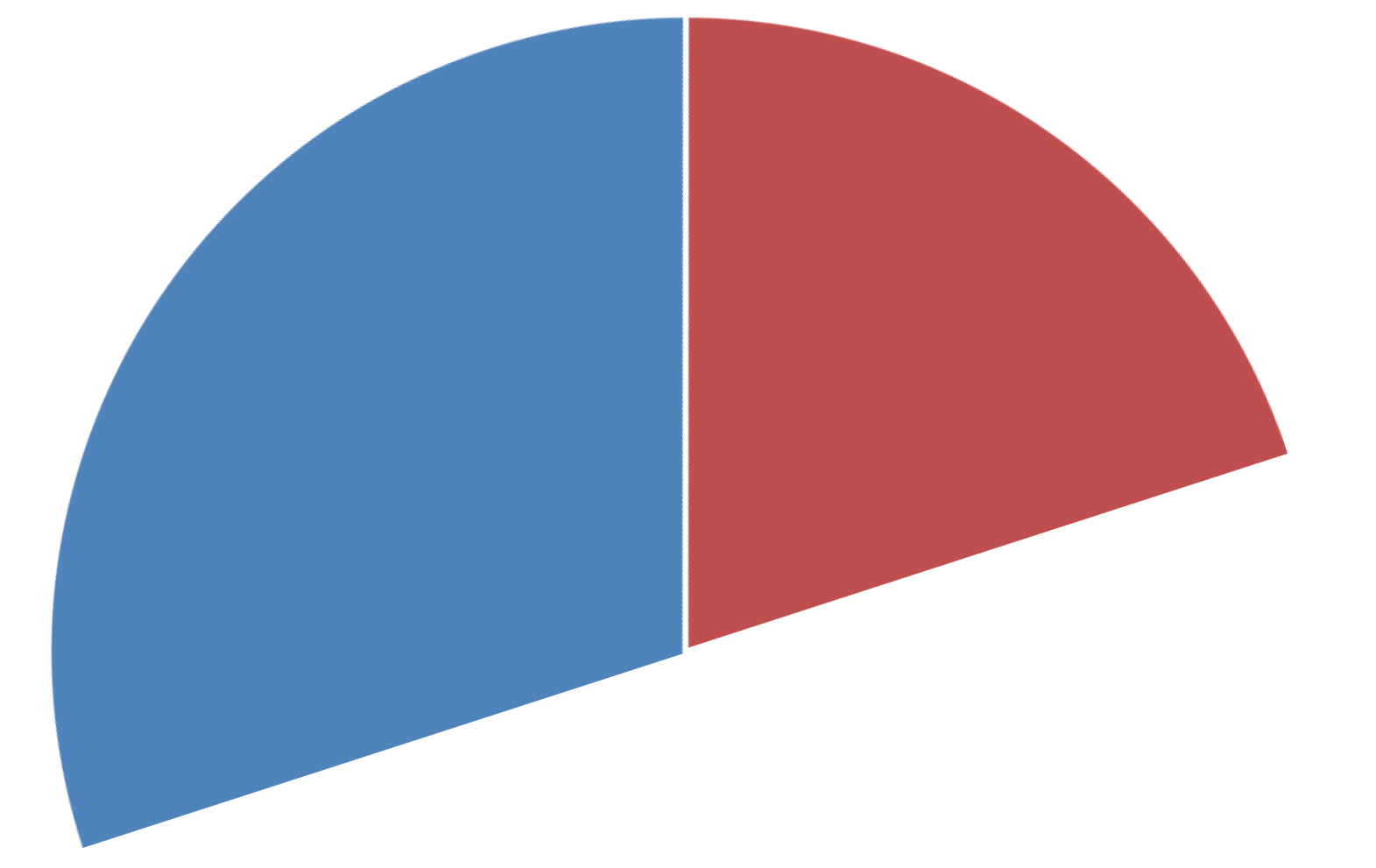 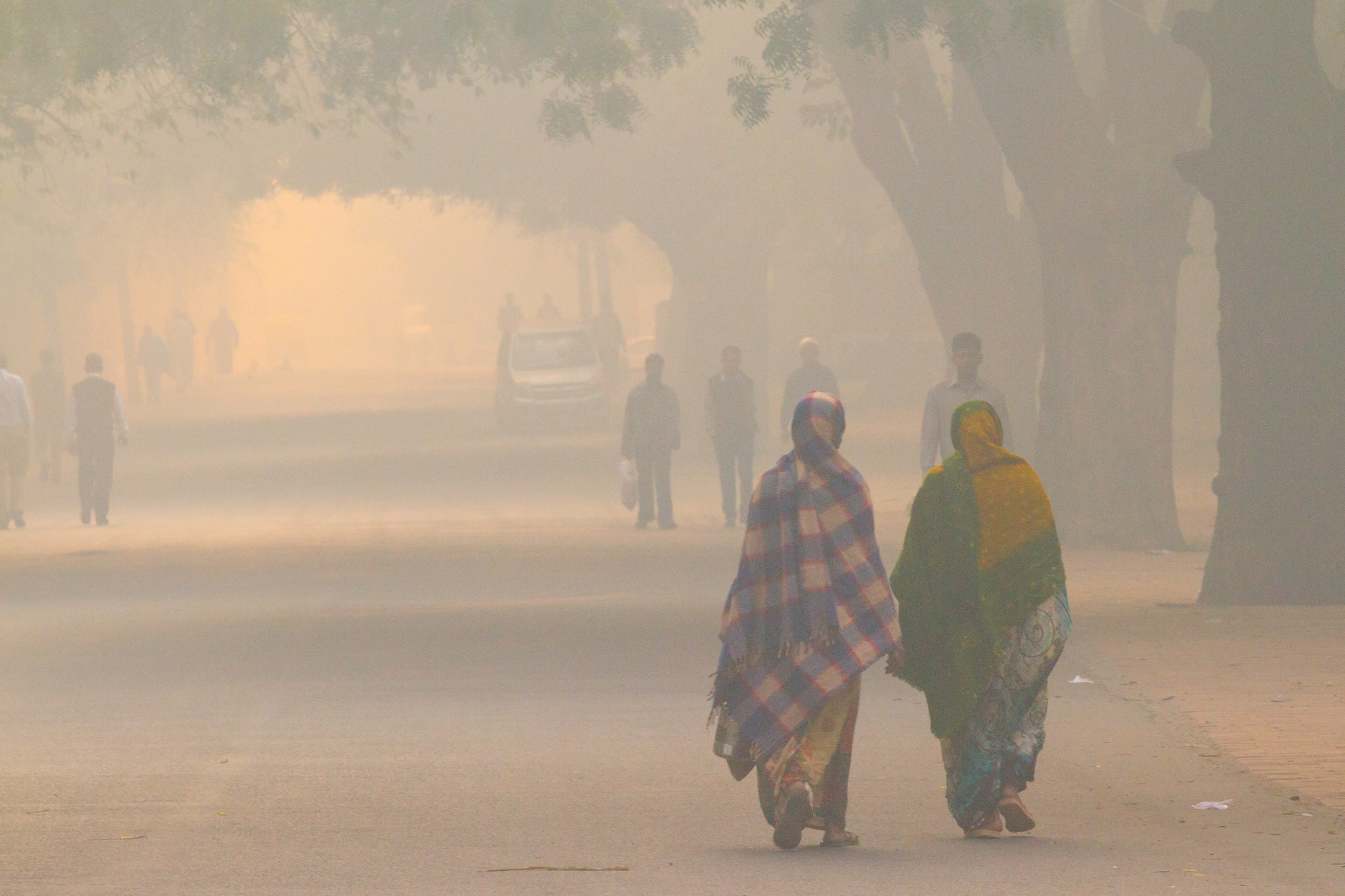 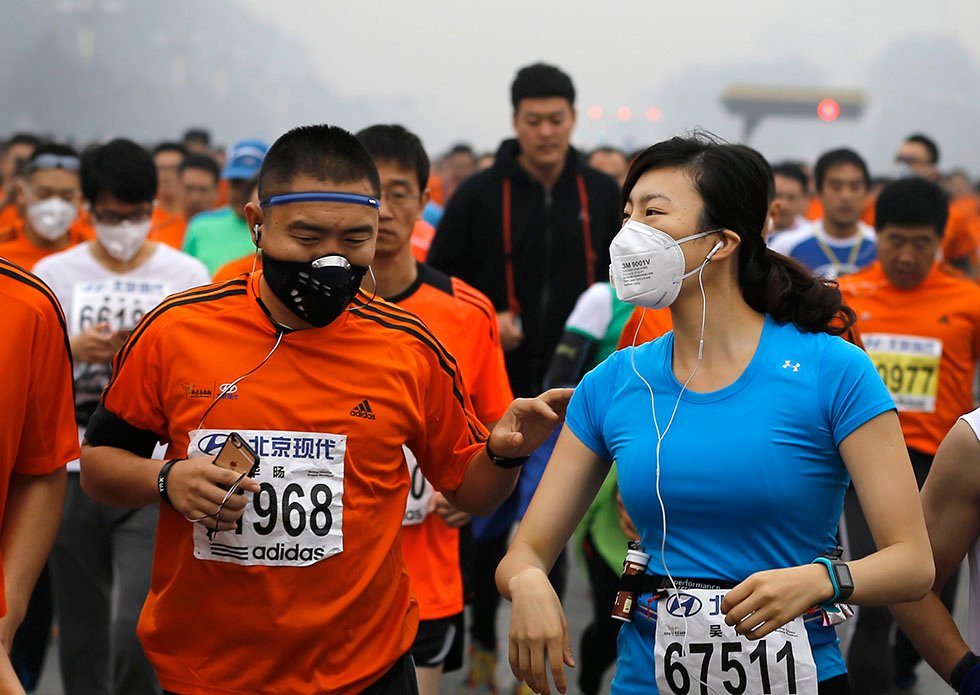 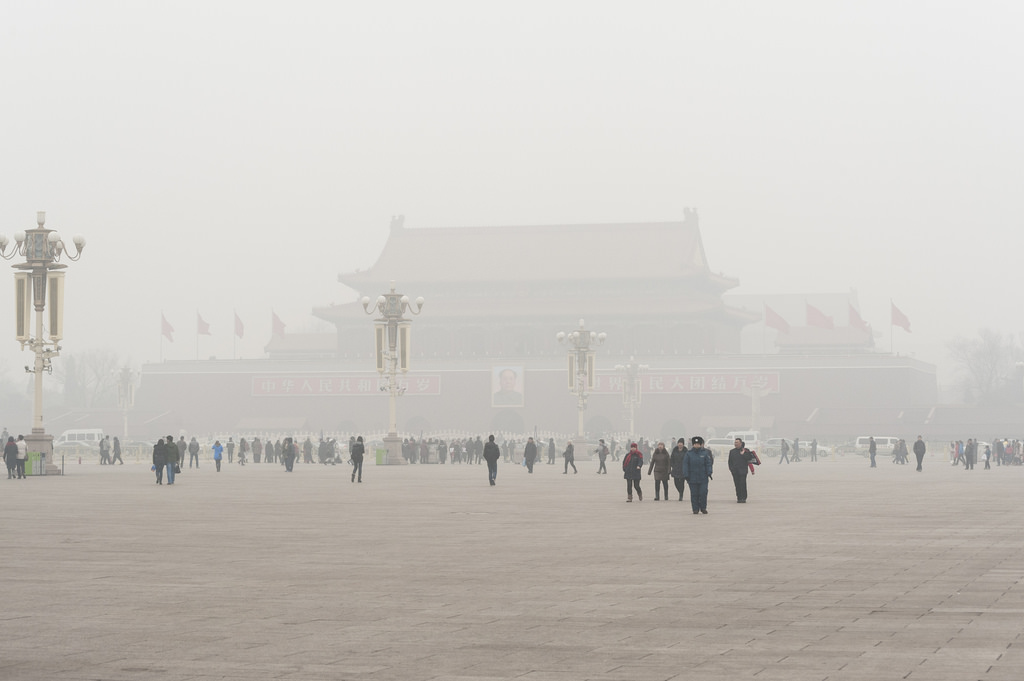 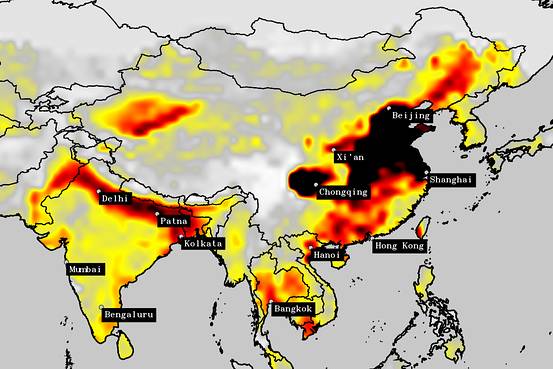 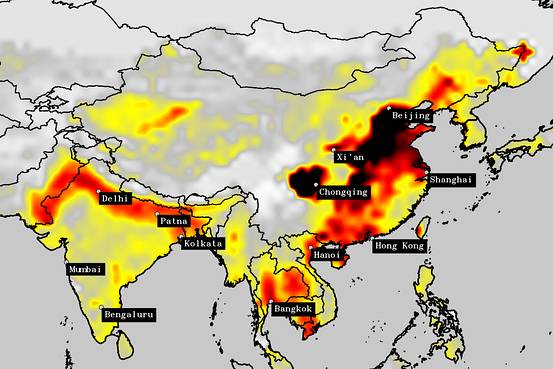 2005
2011
Washington Post 22 Feb 2016
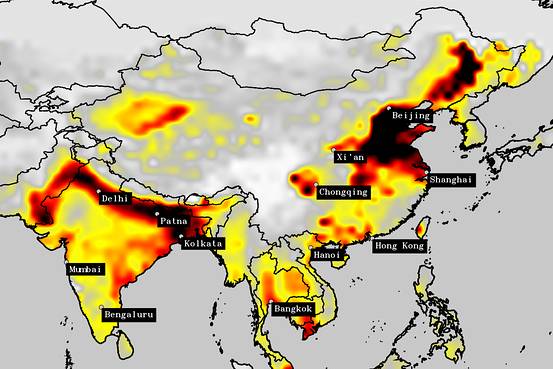 2015
Non-cigarette COPD
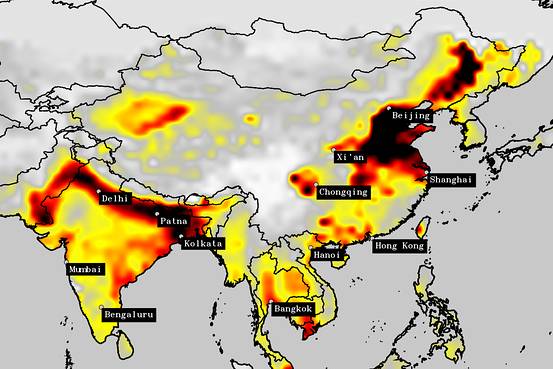 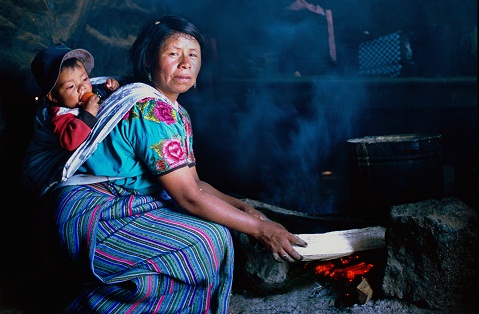 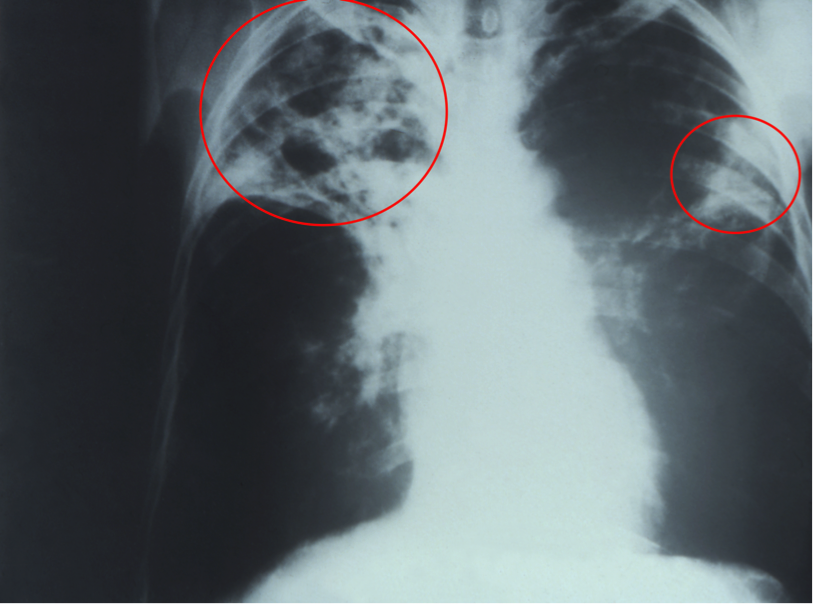 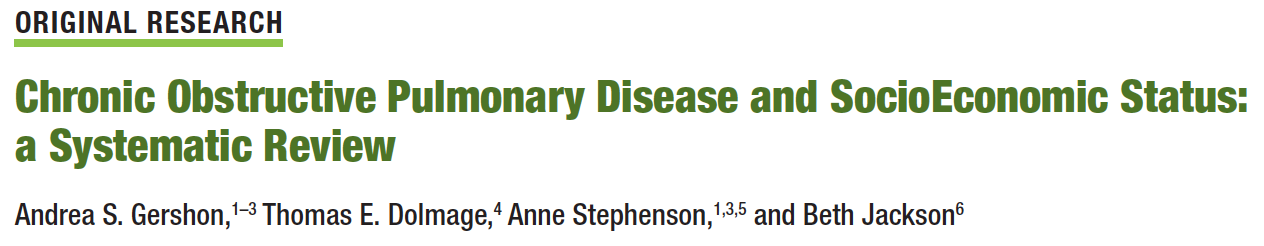 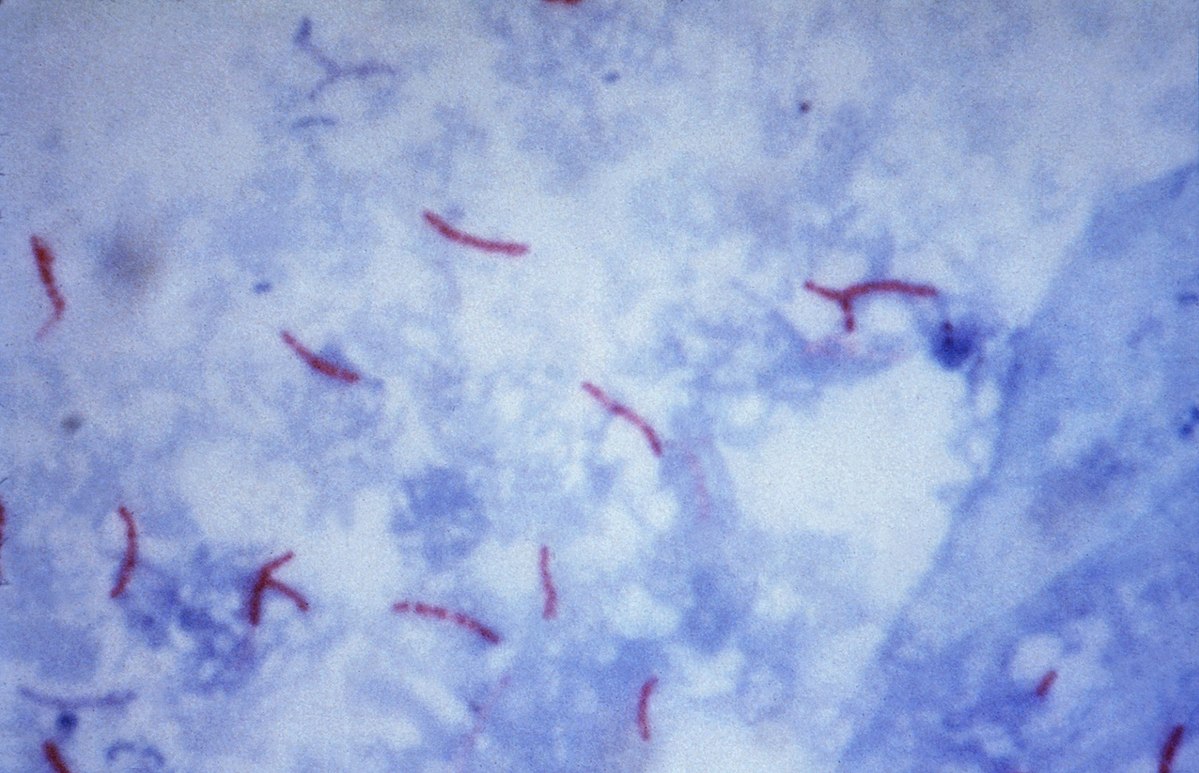 HIV-COPD
Common
Likely multi-factorial
Immune dysfunction
Abnormal inflammation / viral persistence
Infections
Bacterial pneumonia
Tuberculosis
Respiratory microbiota?
‘Smoking’
Cigarettes
Outdoor air pollution
Indoor air pollution
Reducing Lung Disease in HIV
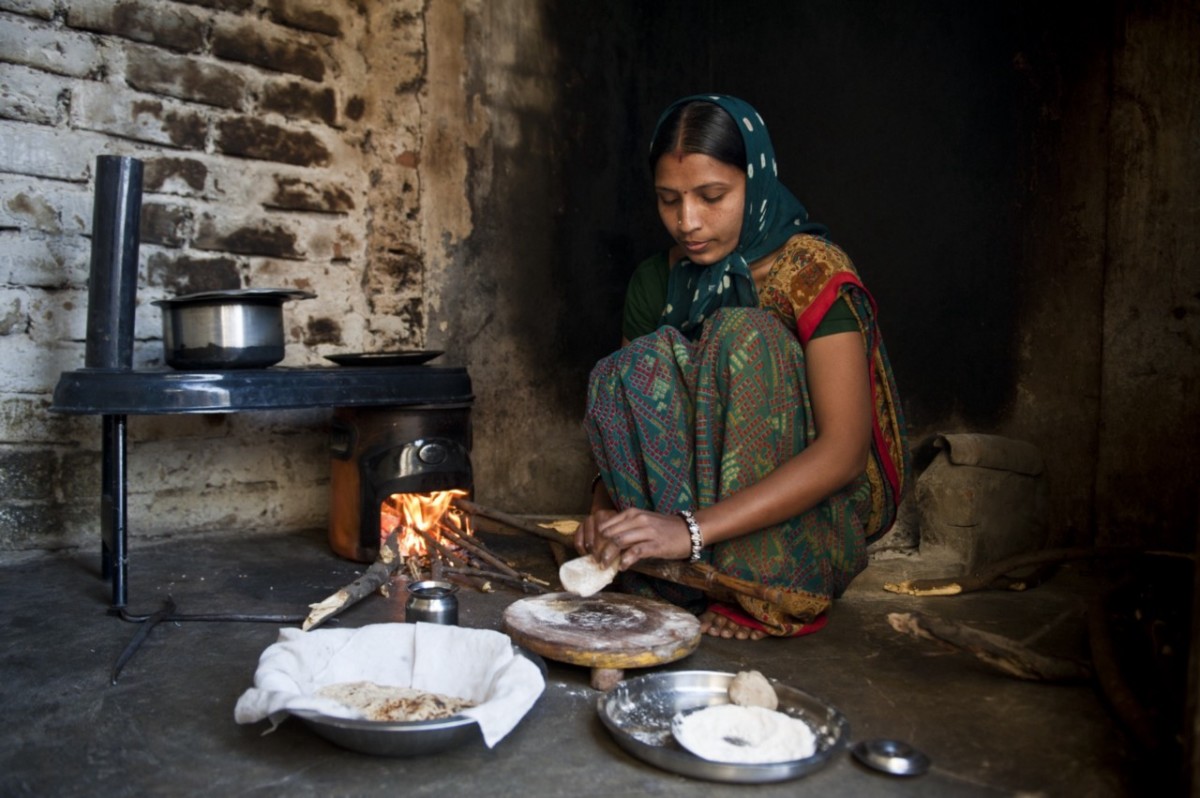 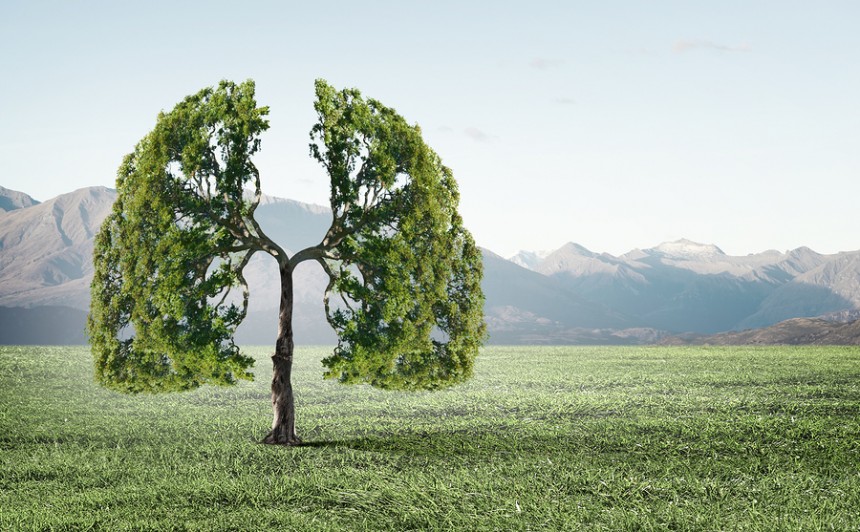 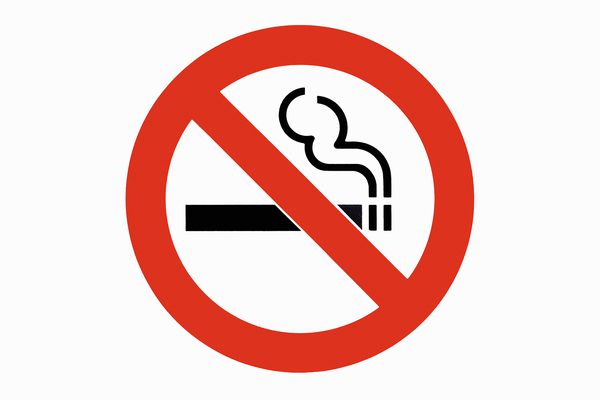 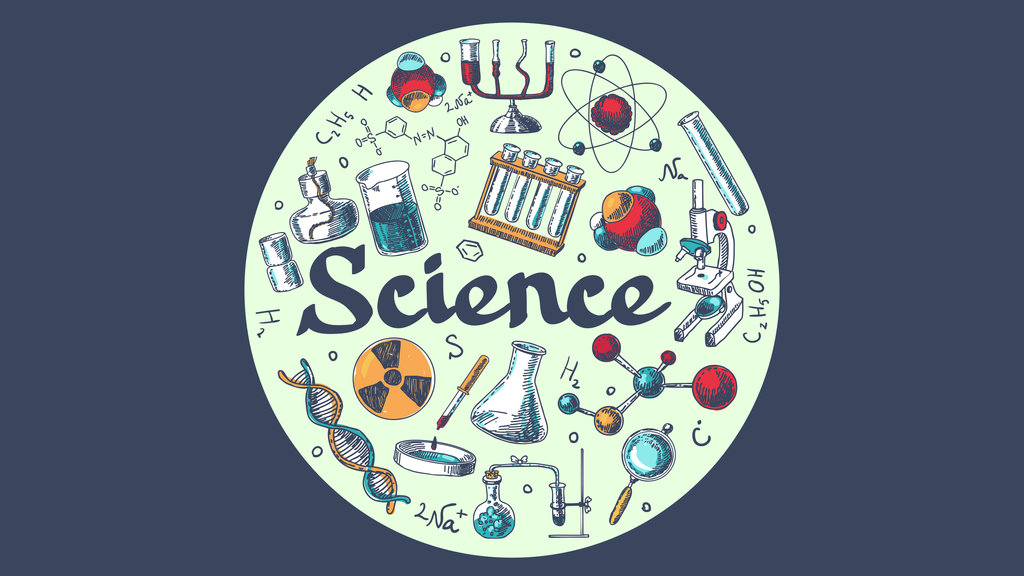 20052011
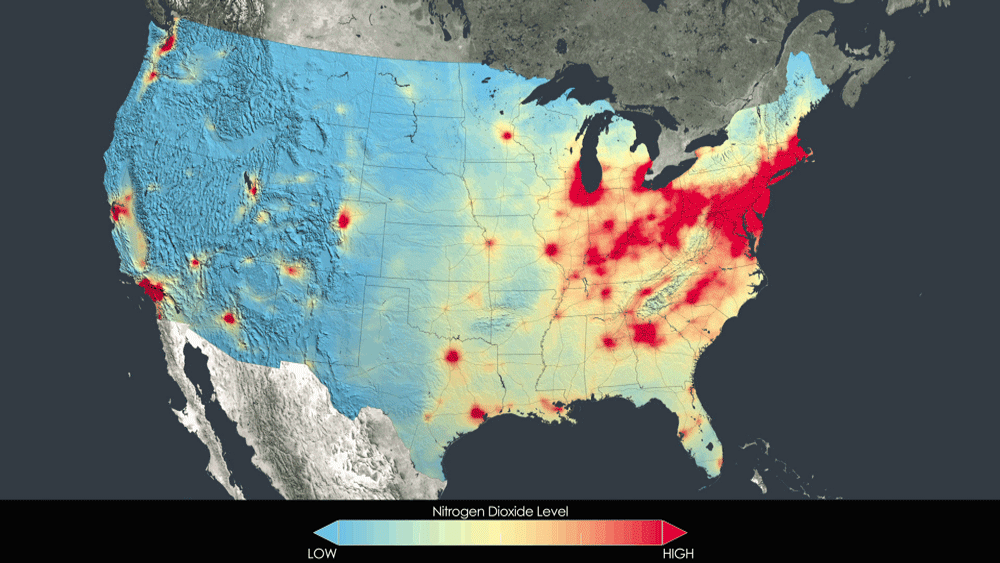 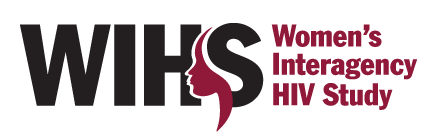 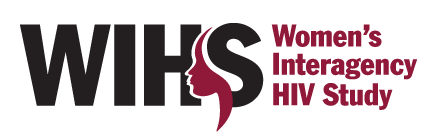 Thank you
kunis001@umn.edu
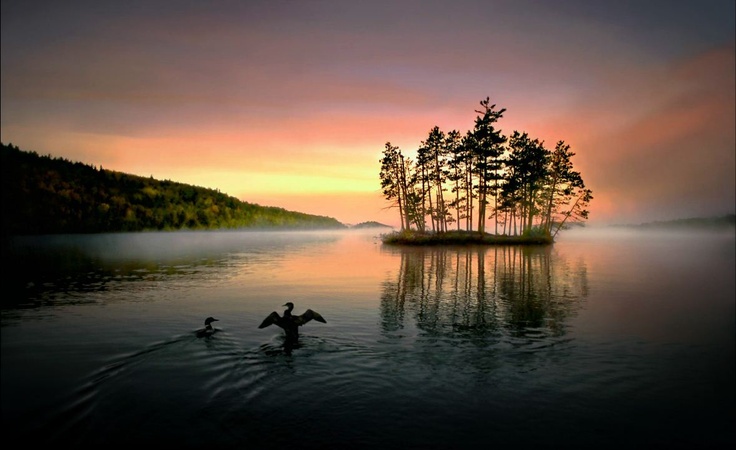 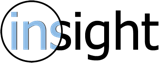 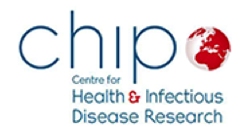 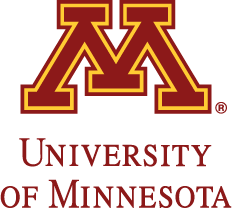 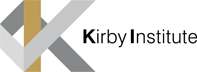 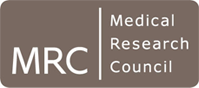 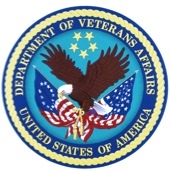 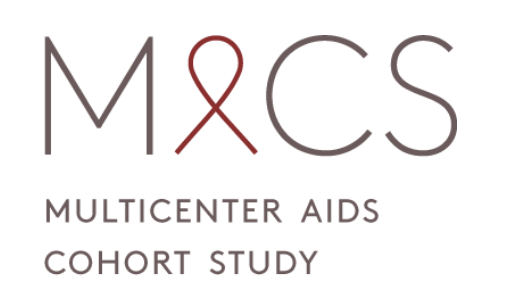 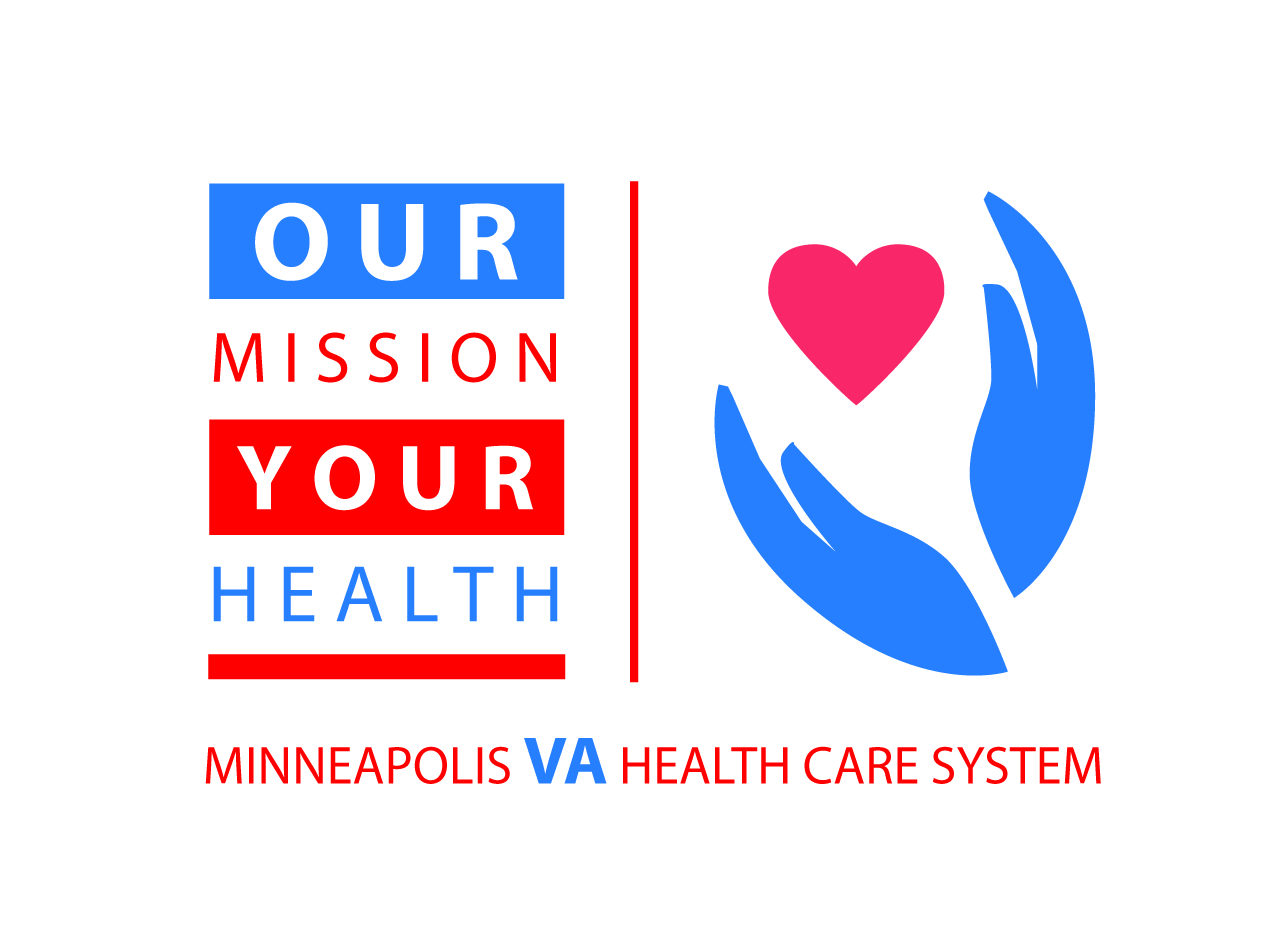 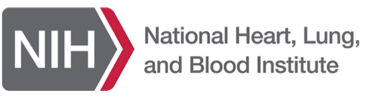 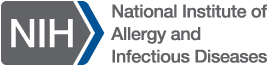 These are my personal views, and not those of the US Government, Department of Veterans Affairs, or affiliated funders/institutions